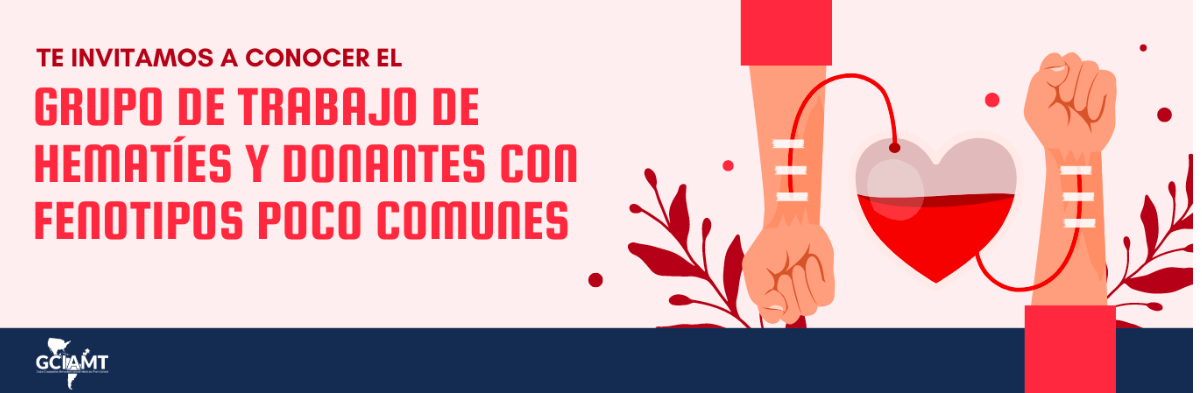 GRUPO DE TRABAJO DE HEMATÍES Y FENOTIPOS POCO COMUNES
Caso Clínico: Paciente con fenotipo ___________ (ejemplo Fy nulo)
Autores: 
Nombres y apellidos de los autores del caso
Servicio:
Nombre Centro o Banco de Sangre, Unidad o Servicio de Transfusiones
Fecha:
País, XX, XX, XXXXX
Instrucciones para las diapositivas
El caso debe ser lo más completo posible, siendo lo principal tener un caso clínico de un paciente real con un fenotipo poco común, estudios inmunohematológicos, necesidad transfusional y, si así fuera, la terapia transfusional o terapia alternativa que se aplicó en el paciente.
Los casos enviados serán revisados por un comité científico antes de su aceptación para publicarlos en la web de GCIAMT.
Instrucciones para las diapositivas
La información que debe incluir es: 
Historia clínica
Datos de laboratorio
Medicamentos 
Historial transfusional
Estudios Inmunohematológicos
Estudios moleculares
Historia Clínica
Sexo biológico:
Edad: (años/ meses en menores de 1 año).
Diagnóstico: 
Motivo por el que se solicita la transfusión: 
Síntomas y/o signos: si son necesarios para una buena comprensión del caso.
Datos de laboratorio
-    Hemograma, hemoglobina y/o hematocrito pre-transfusión.
1 o más para mostrar la evolución. Ej.




- Otros exámenes: hematológicos, bioquímicos, inmunológicos, y/o otros que aporten al caso y sean pertinentes.
Medicamentos
Tratamiento farmacológico
Anticuerpos monoclonales
Inmunoglobulina intravenosa
Otros de origen humano (factores liofilizados de coagulación)
Historial de Transfusiones
Fecha de transfusión, número de unidades o volumen transfundido.
Incluir si se dispone del valor de pre y post hematocrito :
Antecedentes Inmunohematológicos
Grupo ABO RhD:
Fenotipo serológico: (estudio otros si tienen el antecedente)
Test de Coombs Directo: 
Detección de anticuerpos:
Estudio de Crioaglutininas
Identificación de anticuerpo (s): 
Panel regular:
Panel tratado con enzima:
Otros estudios: Elución, adsorción, uso de reactivos sulfhidrilos, pruebas moleculares, entre otros.
Estudios de Biología Molecular
Método:
Genotipo: (ej. FY*01/FY*01)
Fenotipo deducido del genotipo:
Conclusiones
Fenotipo encontrado
Implicancias del fenotipo en medicina transfusional o en la salud feto/materna.
Desafíos en la implementación de técnicas para estudio del fenotipo.
Desafíos para otorgar terapia transfusional segura al paciente con el fenotipo encontrado.
Otro(s) que considere relevante(s).
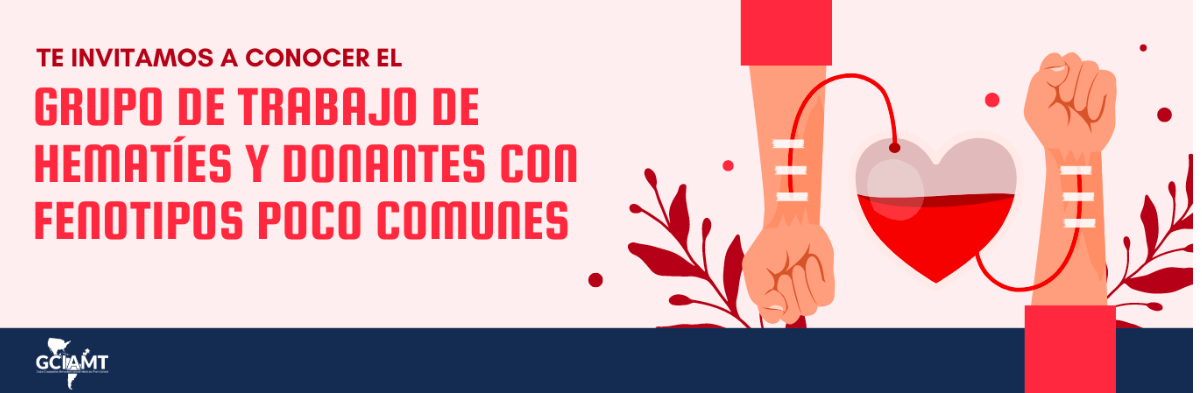 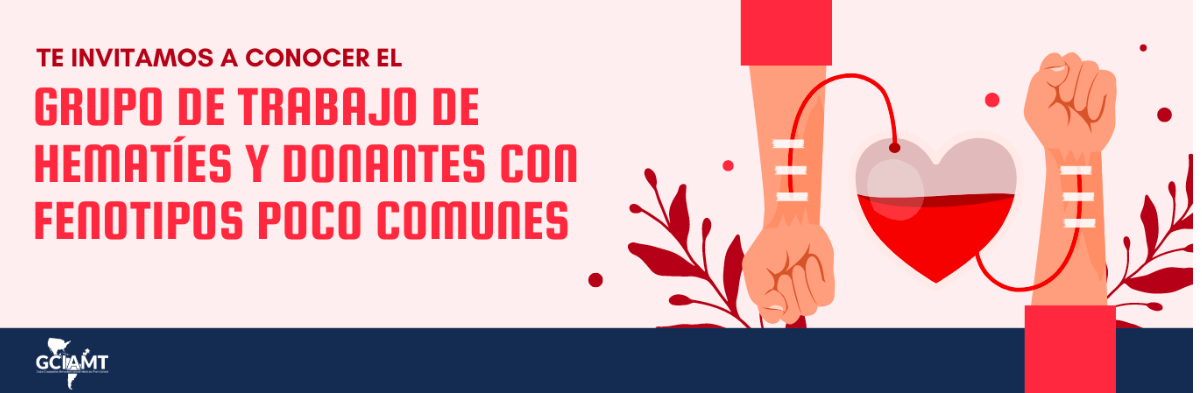 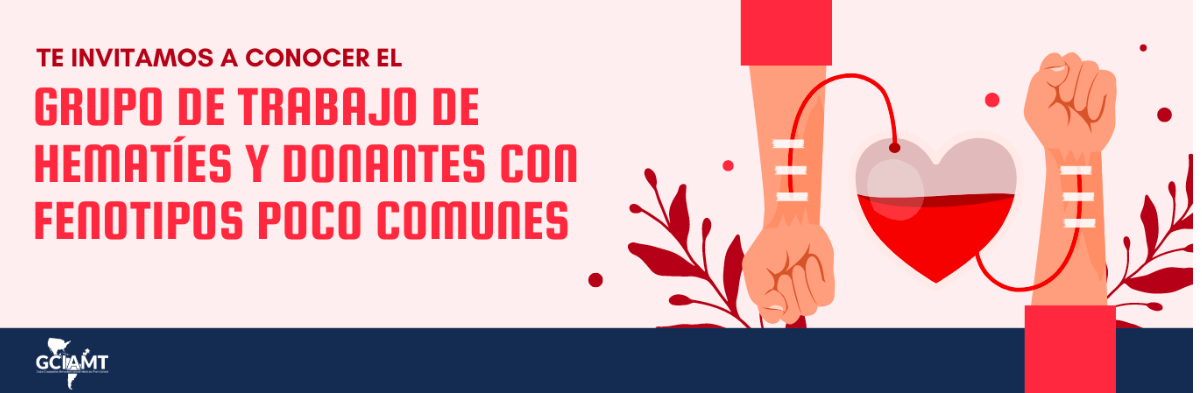 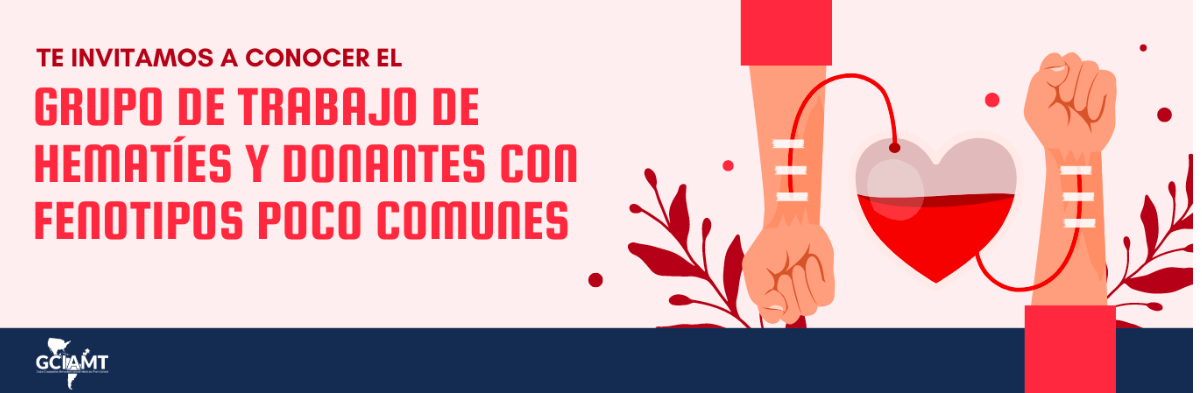